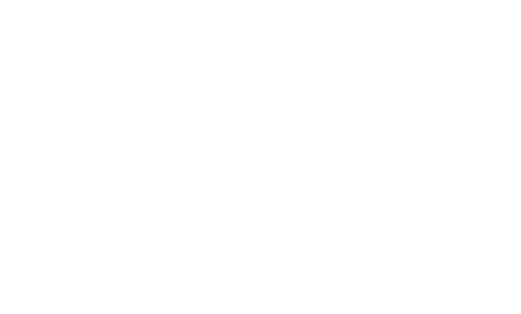 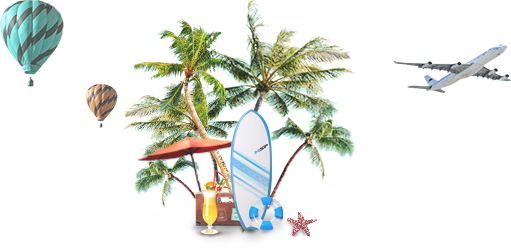 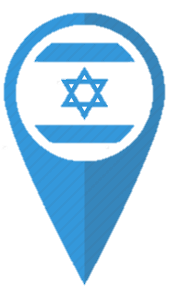 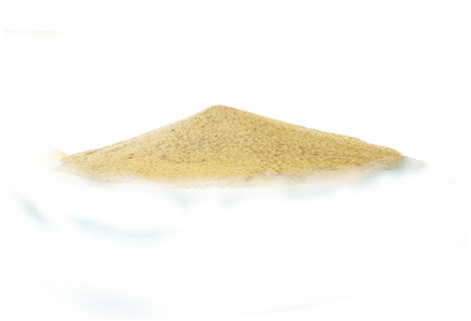 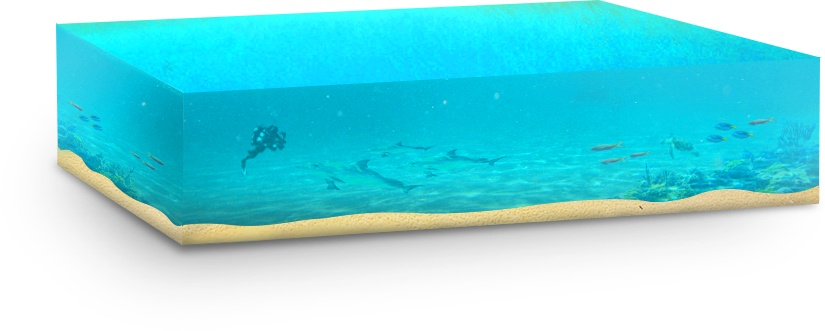 ברוכים הבאים!
אתחיל בעצמי
חבר המטכ"ל
מפקד מפקדת העומק
מפקד המכללות הצבאיות
מפקד מב"ל
מפקד קורס תא"לים
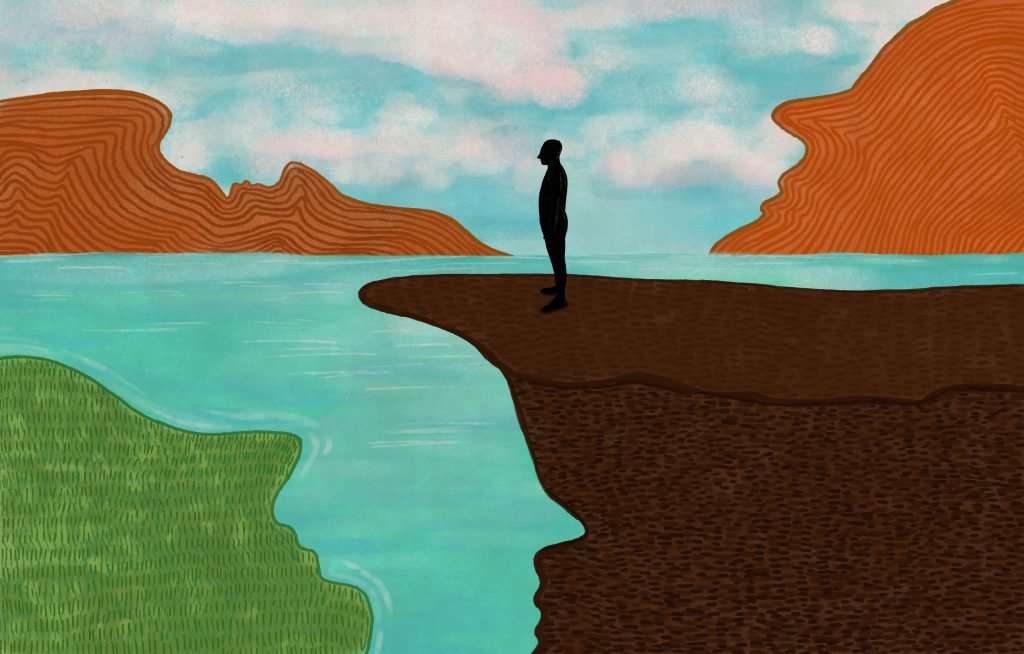 ביוגרפיה
גיוס לצנחנים
מג"ד עישה ריחן לבנון
אינתיפאדה שנייה
קיבוץ רמת הכובש
אינתיפאדה ראשונה
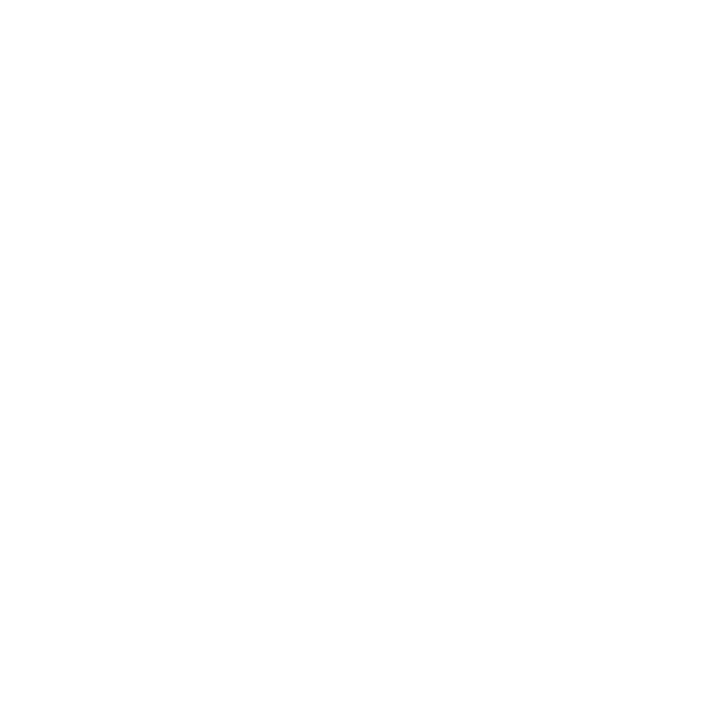 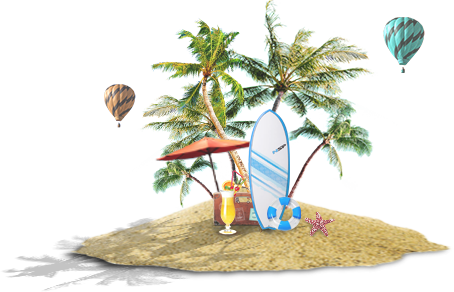 מה המשמעות של לחיות על אי?
מה המשמעות של לחיות על אי?
אתה לא מכיר מקומות אחרים ובטוח שאתה כול העולם
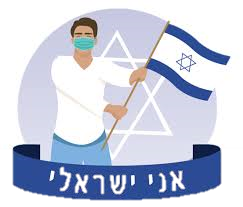 מה המשמעות של לחיות על אי?
אתה מאלתר ממה שיש
ובטוח שכך זה צריך להיות
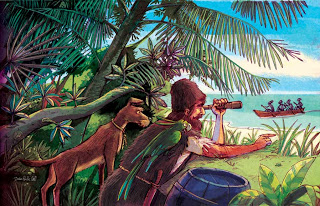 מה המשמעות של לחיות על אי?
אתה מוקף ומכותר 
ומי שלא לטובתך הוא נגדך
ממה מורכב ה-דנ"א הלאומי?
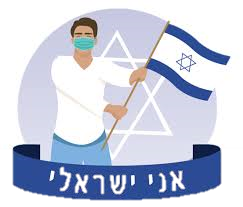 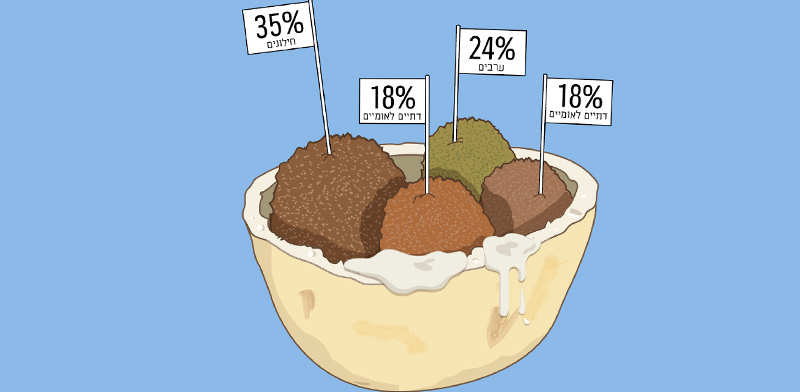 Awesome
Presentation
אף אחד לא מפה (באמת) ולכן אין דבר כזה ישראלי
שפה בת 4000 שנה, ורק 30,000 מילים ולכן...
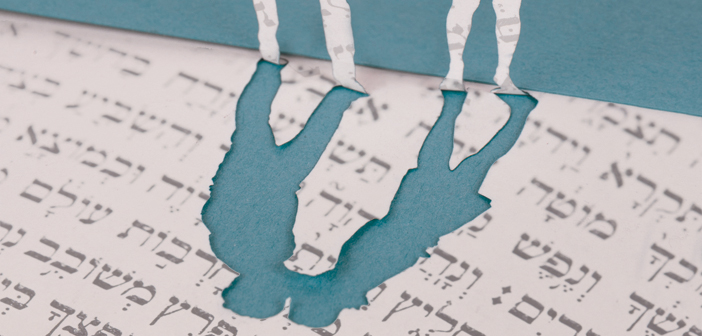 מדברים עם הידיים
מימיקות, טון
זר לא יבין זאת
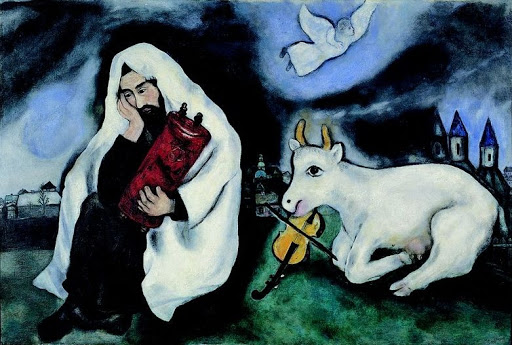 Awesome
Presentation
תרבות ה"עיירה", "אוי וי"
אומה בפיצול אישיות
שואה בסוף כל משפט
מיתוס מצדה
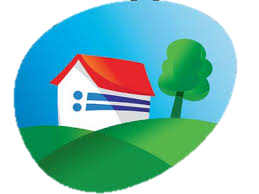 יתרון הקוטן
הבלגן הגדול
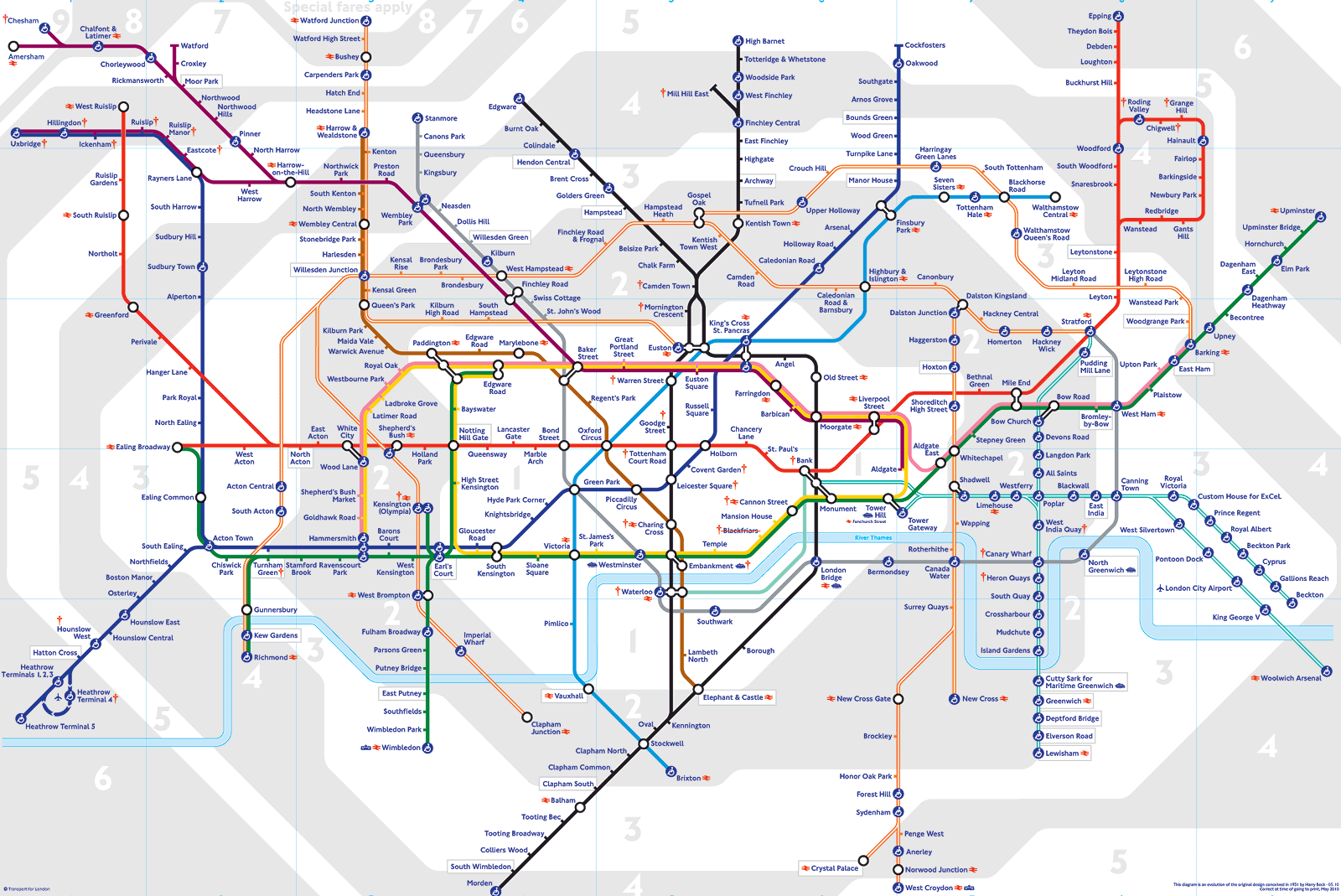 מב"ל
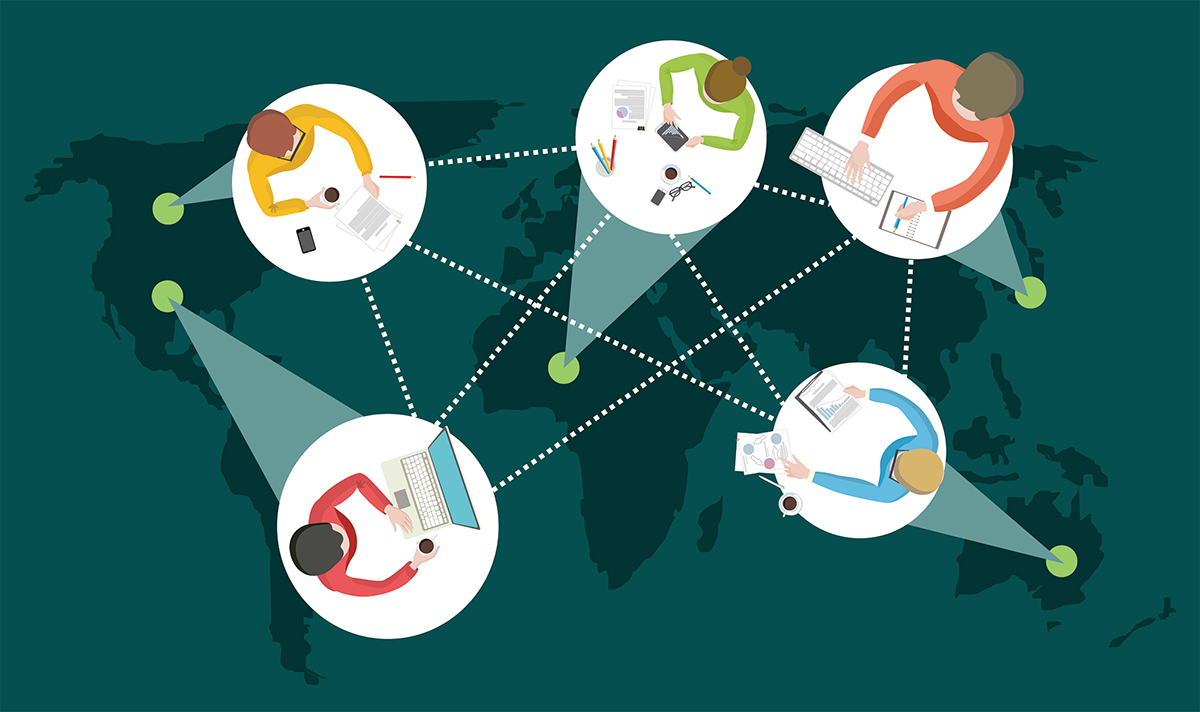 ללמוד ולהשפיע
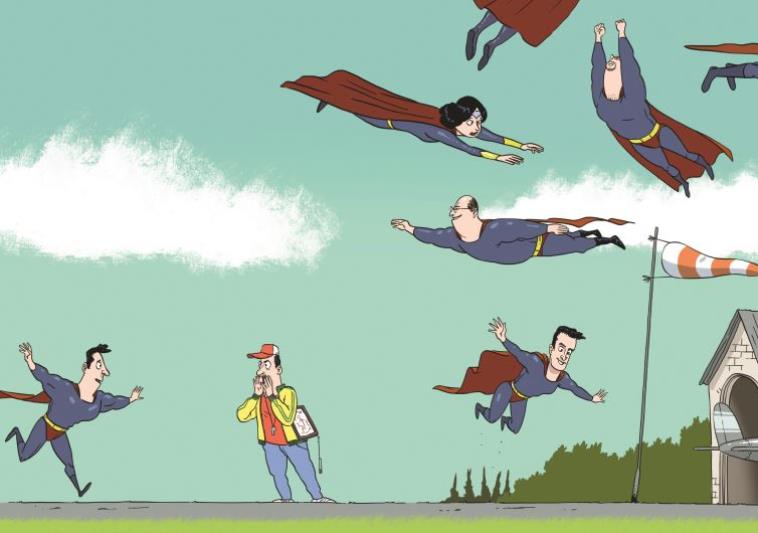 לפרוץ גבולות
וילה בג'ונגל
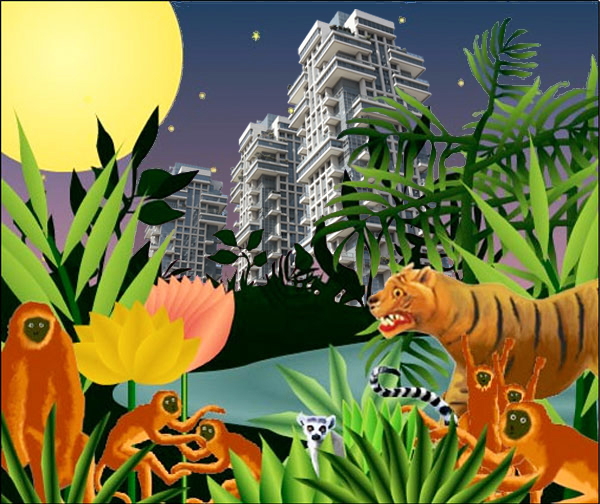 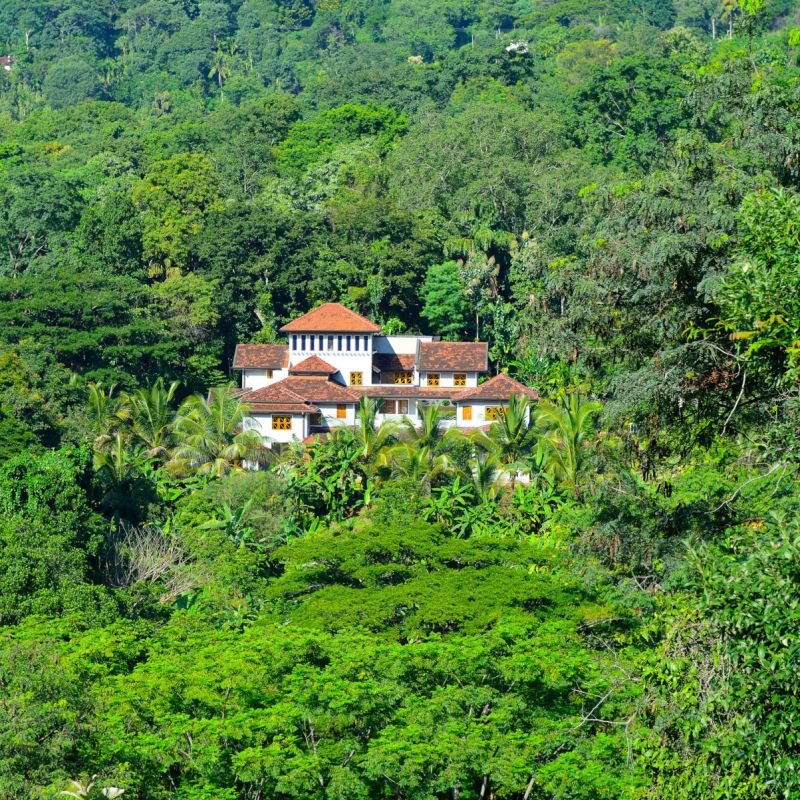 וילה בג'ונגל
מדינה יהודית ודמוקרטית: 
הרוב לא עיכלו את הפרובלמטיקה
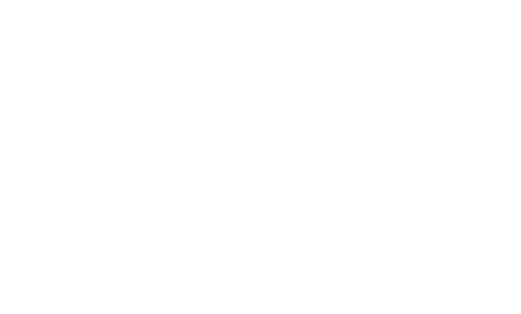 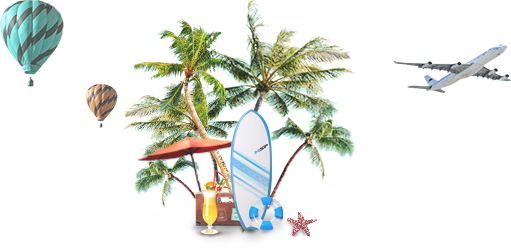 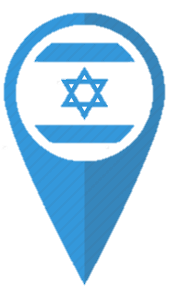 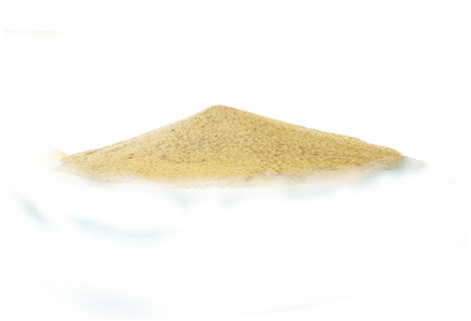 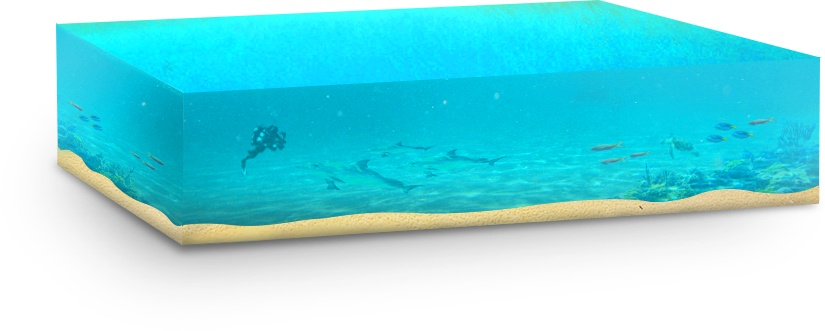 תודה רבה!
Thank you